APS出版社电子期刊和会议论文
iGroup · 上海
2014.3
提纲CONTENTS
APS数据库使用说明
APS其它信息
APS出版社介绍
2
3
1
——页面其它信息、RSS订阅服务介绍
——APS主页简介、文献索引介绍
——APS学会、期刊及品质说明
iGroup中国·长煦信息技术咨询（上海）有限公司
2
APS 美国物理学会American Physical Society
成立于1899年5月，世界上最具声望的物理学专业学会之一
APS出版的所有物理评论系列期刊分别是各专业领域最受尊重、被引用次数最多的科技期刊之一，在全球物理学界及相关学科领域的研究者中具有极高的声望
APS提供全部回溯文献，数据最早回溯到1893年
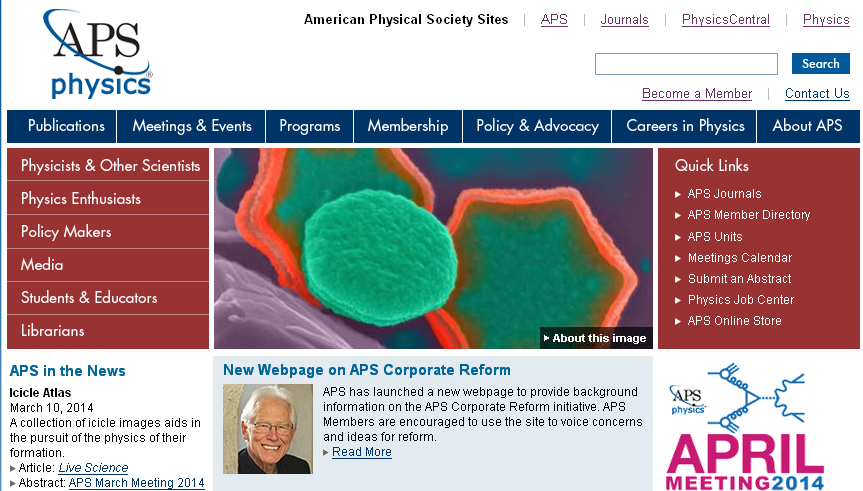 iGroup中国·长煦信息技术咨询（上海）有限公司
3
APS期刊
iGroup中国·长煦信息技术咨询（上海）有限公司
4
APS免费出版物
iGroup中国·长煦信息技术咨询（上海）有限公司
5
期刊品质
Review of Modern Physics在综合物理收录的83种期刊中，影响因子排第一，引用量排第三；
Physical Review Letters在综合物理收录的83种期刊中，引用量排名第一；
Physical Review A在光学收录的80种期刊中，引用量排名第一；在原子、分子、化学物理学收录的34种期刊中，引用量排名第二； 
Physical Review B在凝聚态物理收录的68种期刊中，引用量排名第一；
Physical Review C在核物理收录的21种期刊中，引用量排名第一；
Physical Review D在粒子和场物理学收录的27种期刊中，引用量排名第一；在天文学与天体物理学收录的56种期刊中，引用量排名第二；
Physical Review E在数学物理学收录的55种期刊中引用量排名第一；在流体、等离子物理收录的31种期刊中，引用量排名第一。
iGroup中国·长煦信息技术咨询（上海）有限公司
6
提纲CONTENTS
APS数据库使用说明
APS其它信息
APS出版社介绍
2
3
1
——页面其它信息、RSS订阅服务介绍
——APS主页简介、文献索引介绍
——APS学会、期刊及品质说明
iGroup中国·长煦信息技术咨询（上海）有限公司
7
APS数据库主页http://www.aps.org/
APS数据库期刊链接，含免费期刊
APS数据库出版物、会议新闻、会员、工作等内容介绍
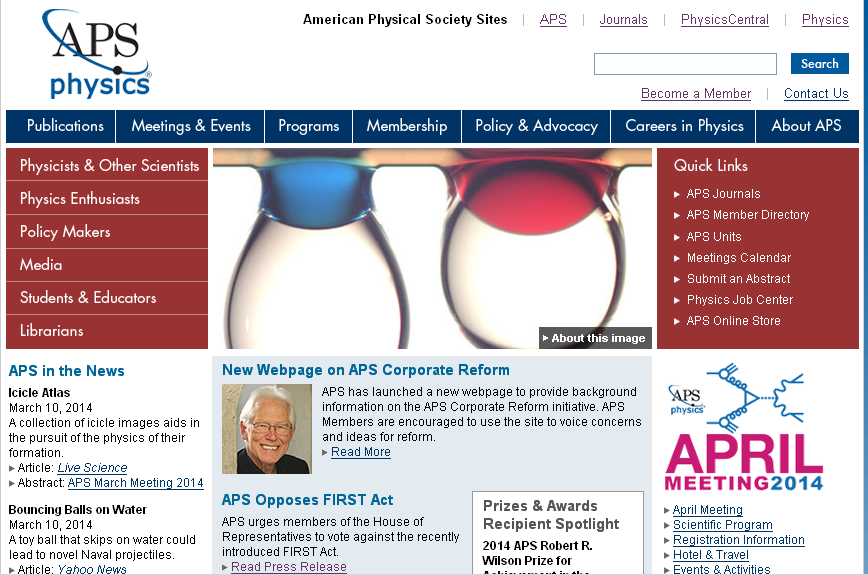 iGroup中国·长煦信息技术咨询（上海）有限公司
8
APS期刊界面

两种方式进入期刊界面
点此进入APS期刊界面
Publications下拉菜单中选择“Journals”
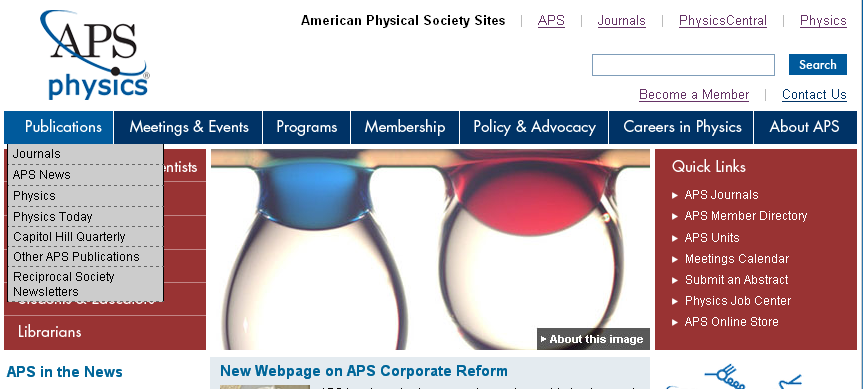 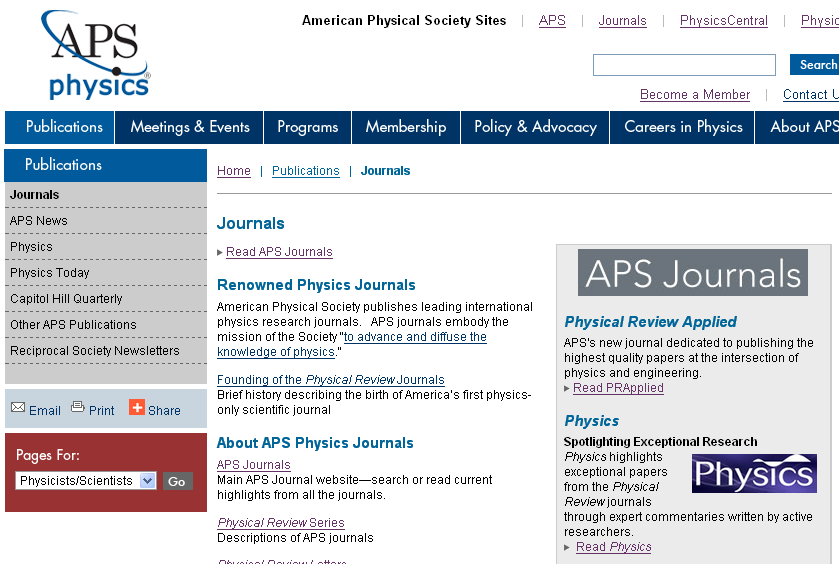 点此进入APS期刊界面
iGroup中国·长煦信息技术咨询（上海）有限公司
9
APS期刊界面
快速检索栏
选择期刊
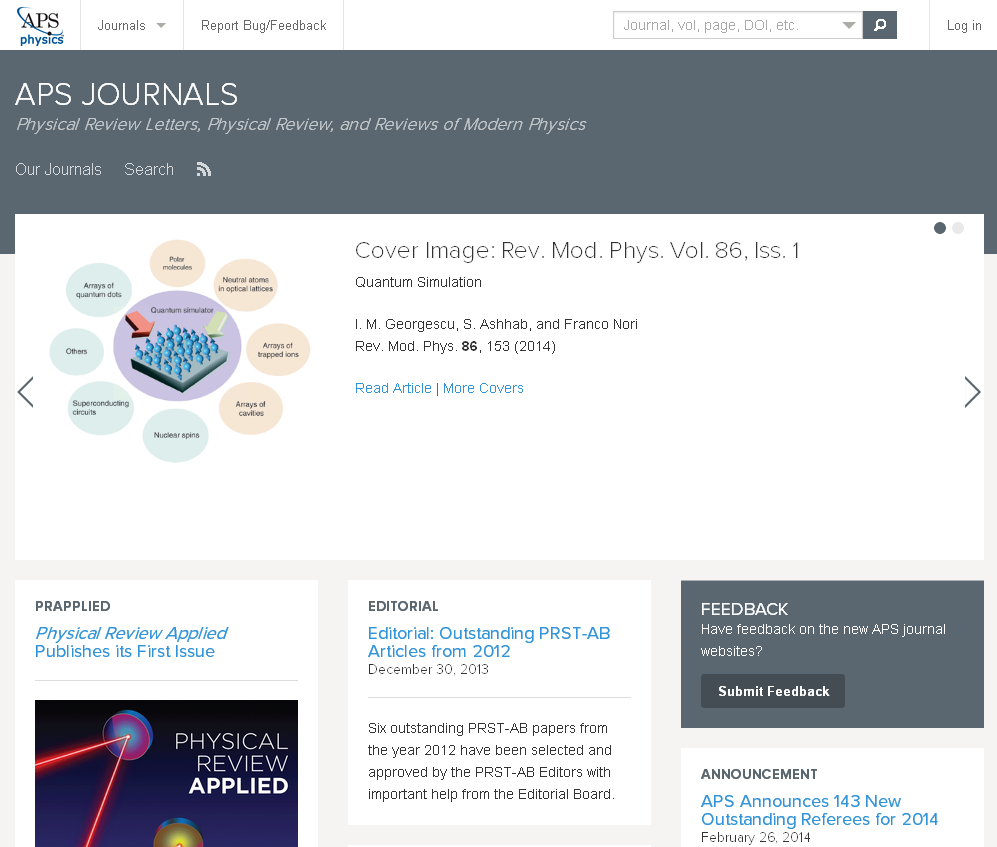 高级检索
点此可查看每本期刊的简介
iGroup中国·长煦信息技术咨询（上海）有限公司
10
APS期刊浏览
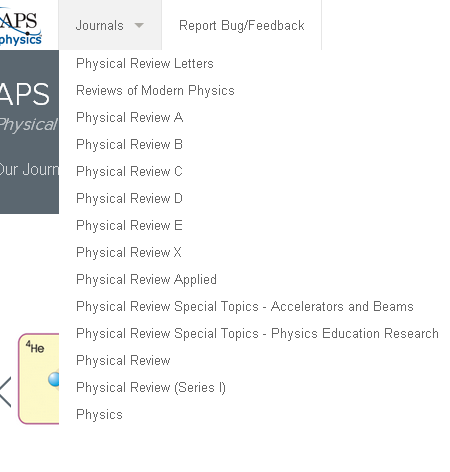 “Journals”下拉选项中选择一份期刊，以PHYSICAL REVIEW A为例
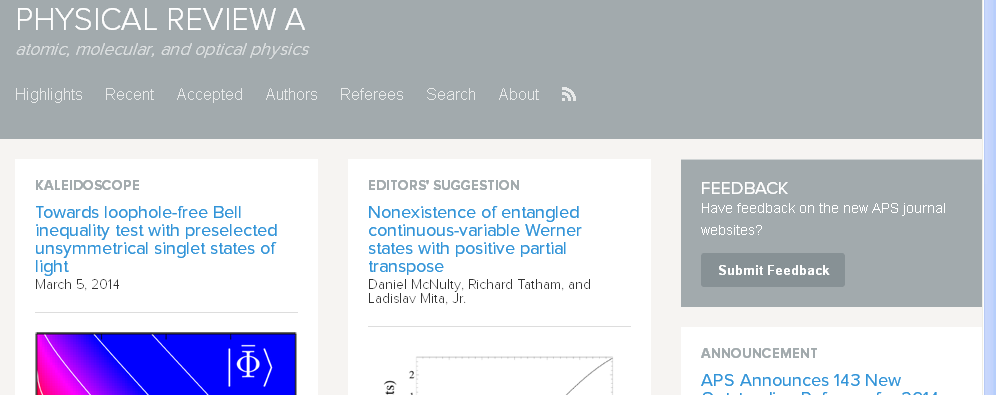 点击可选择近期期刊
iGroup中国·长煦信息技术咨询（上海）有限公司
11
APS期刊浏览
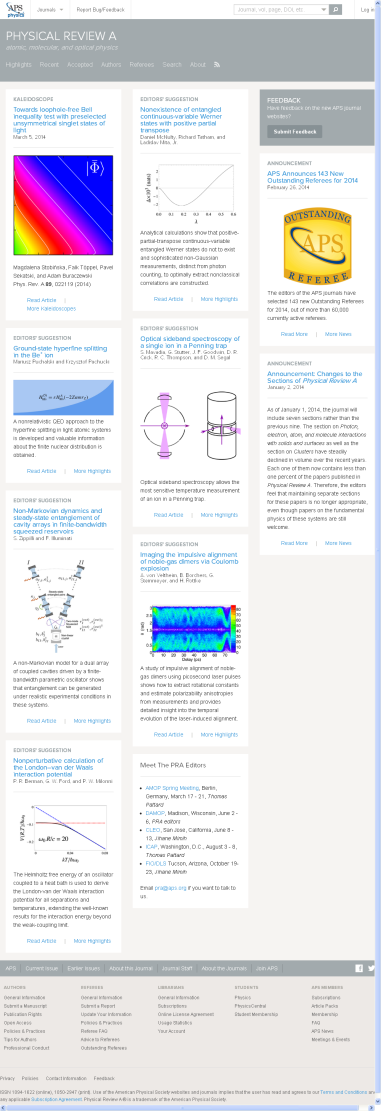 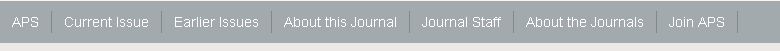 页面底端灰色区域，可查询现刊及早期期刊，以及该刊的影响因子情况等内容
iGroup中国·长煦信息技术咨询（上海）有限公司
12
APS期刊检索
1.快速检索
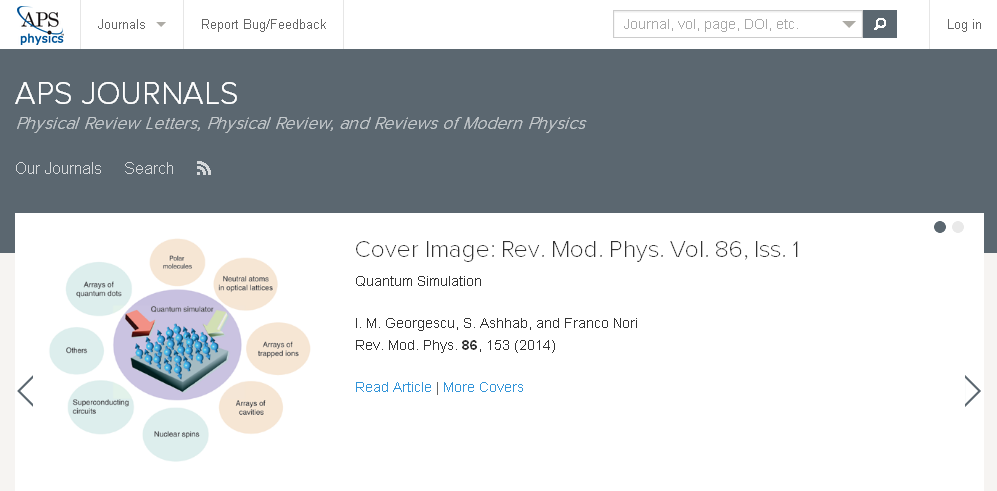 输入期刊名、卷、页码、DOI等基本信息，以期刊PHYSICAL REVIEW A中的一篇文章为例，输入期刊名、卷号等，Phys. Rev. A 89, 023804
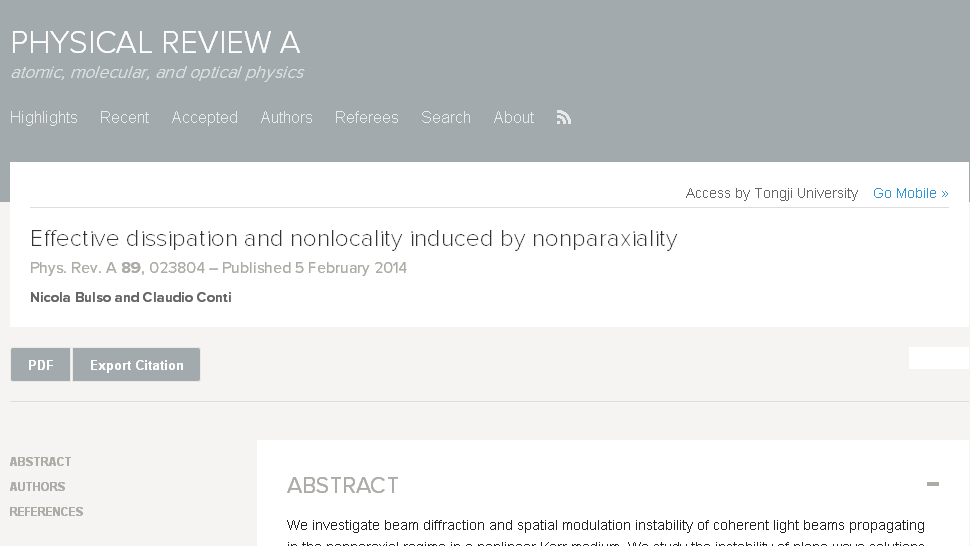 得到所需文章，点击PDF下载
iGroup中国·长煦信息技术咨询（上海）有限公司
13
APS期刊检索
1.快速检索
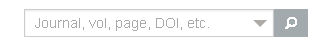 点击快速检索下拉符号，得到检索框，可根据作者、摘要、文章名等各种信息检索
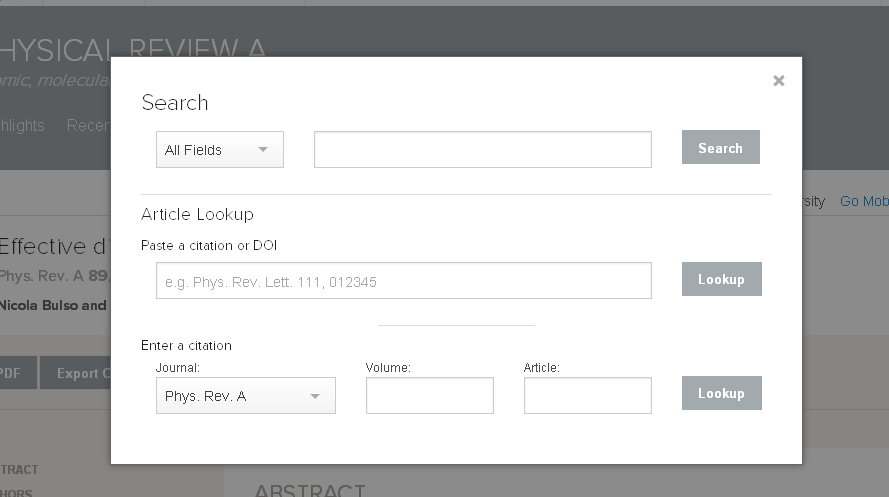 iGroup中国·长煦信息技术咨询（上海）有限公司
14
APS期刊检索
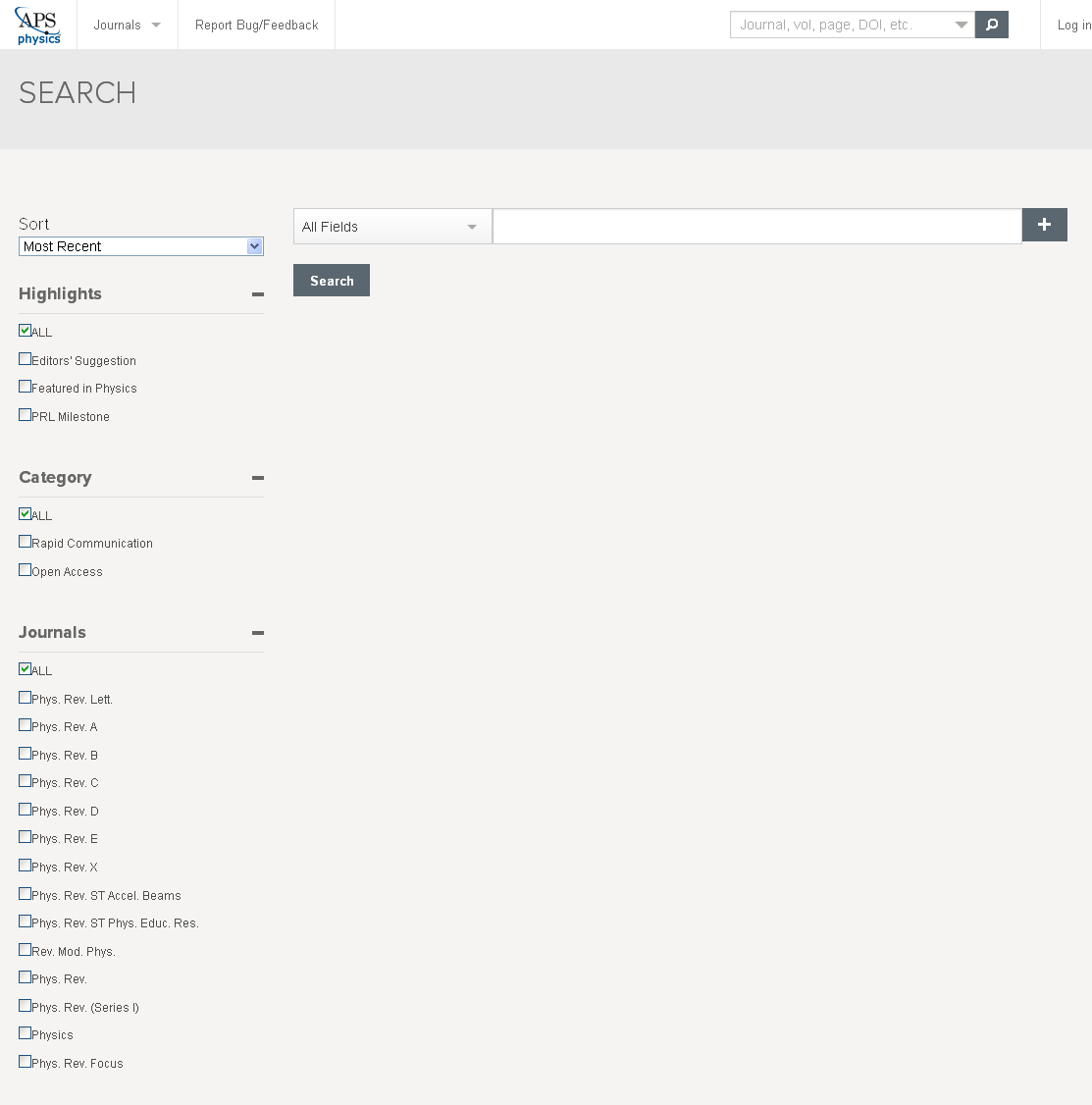 2.高级检索
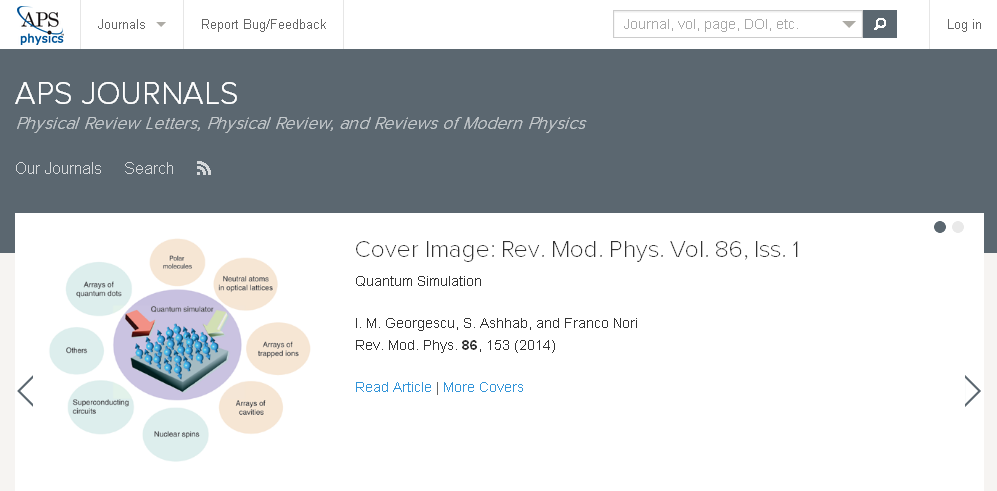 可对搜索范围进一步筛选
iGroup中国·长煦信息技术咨询（上海）有限公司
15
APS期刊检索
2.高级检索
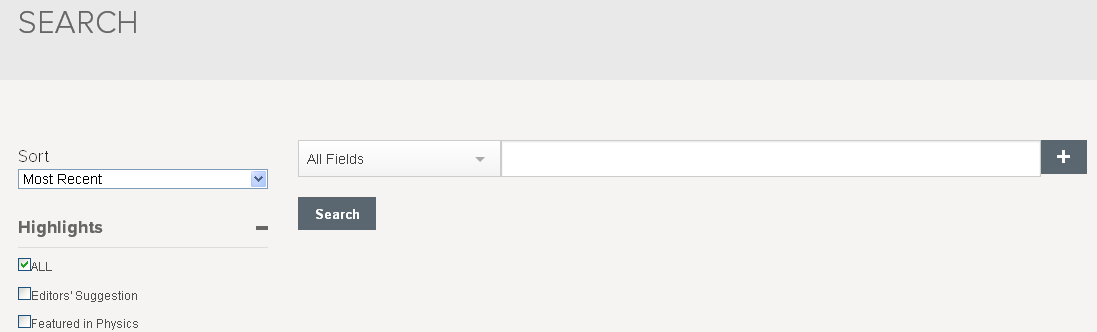 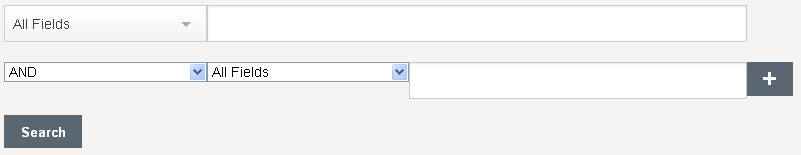 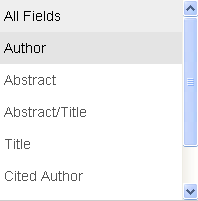 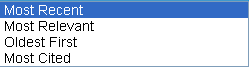 增加检索项
选择检索领域，多种选择
可选择对搜索结果进行排序
iGroup中国·长煦信息技术咨询（上海）有限公司
16
APS期刊检索
2.高级检索
以文章“Effective dissipation and nonlocality induced by nonparaxiality”为例，选择“Title”，输入文章名
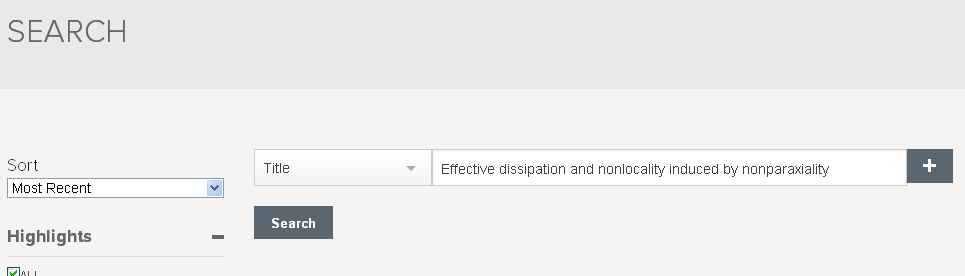 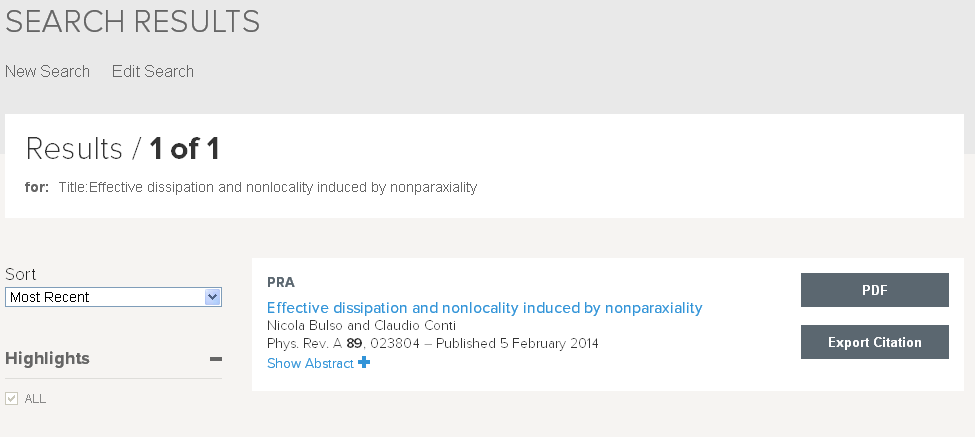 得到搜索结果，点击PDF阅读
iGroup中国·长煦信息技术咨询（上海）有限公司
17
提纲CONTENTS
APS数据库使用说明
APS其它信息
APS出版社介绍
2
3
1
——页面其它信息、RSS订阅服务介绍
——APS主页简介、文献索引介绍
——APS学会、期刊及品质说明
iGroup中国·长煦信息技术咨询（上海）有限公司
18
期刊页面其它信息
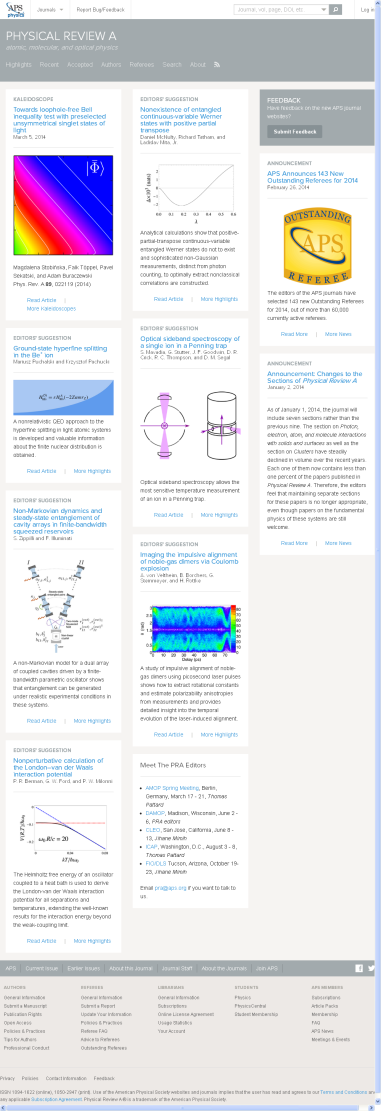 图书馆员获取使用统计报告
作者投稿、获得免费资源等
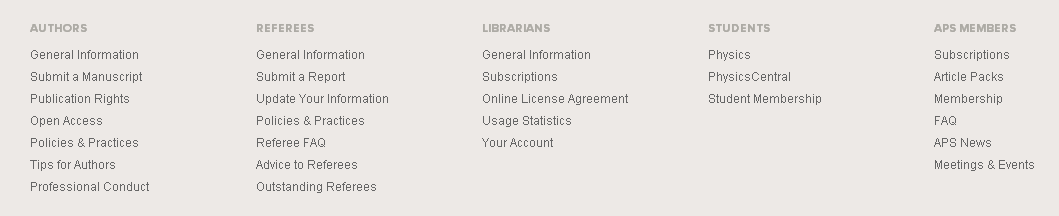 期刊页面底端提供多种信息
iGroup中国·长煦信息技术咨询（上海）有限公司
19
RSS订阅服务
方法：点击页面上RSS订阅图标
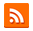 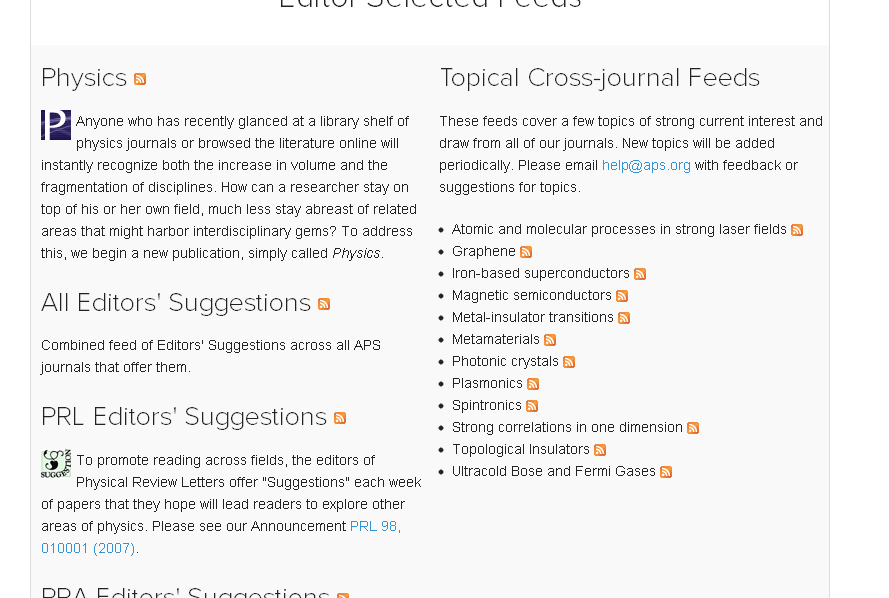 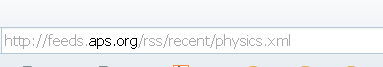 选择需要订阅的项目，点击订阅图标
将浏览器中新网页的网址复制到电脑中的RSS阅读软件上，增加订阅选项，即可通过RSS本机客户端浏览订阅内容。
iGroup中国·长煦信息技术咨询（上海）有限公司
20
合理使用
——请合理使用资源，注意知识产权的保护。


——请不要使用下载软件进行下载，请不要进行系统性下载。
APS系列数据库在国内由iGroup公司代理，
请就近联系以下iGroup各代表处。
iGroup · 中国
Email：info@igroup.com.cn
上海：上海市斜土路2899号甲B栋601（光启文化广场）
Tel: 021-64454595
Fax: 8032
北京：海淀区知春路1号学院国际大厦1213室（100083） 
Tel: 010-82331971
Fax: 010-82331961
广州：越秀区东风中路318号嘉业大厦2705室(510030)
Tel: 020-83274076
Fax: 020-83274078
西安：西安市碑林区友谊西路236号华豪丽晶1号楼1612室座806室 (710043) 
Tel: 029-89353458
Fax: 029-89353458
更多内容，请访问www.igroup.com.cn